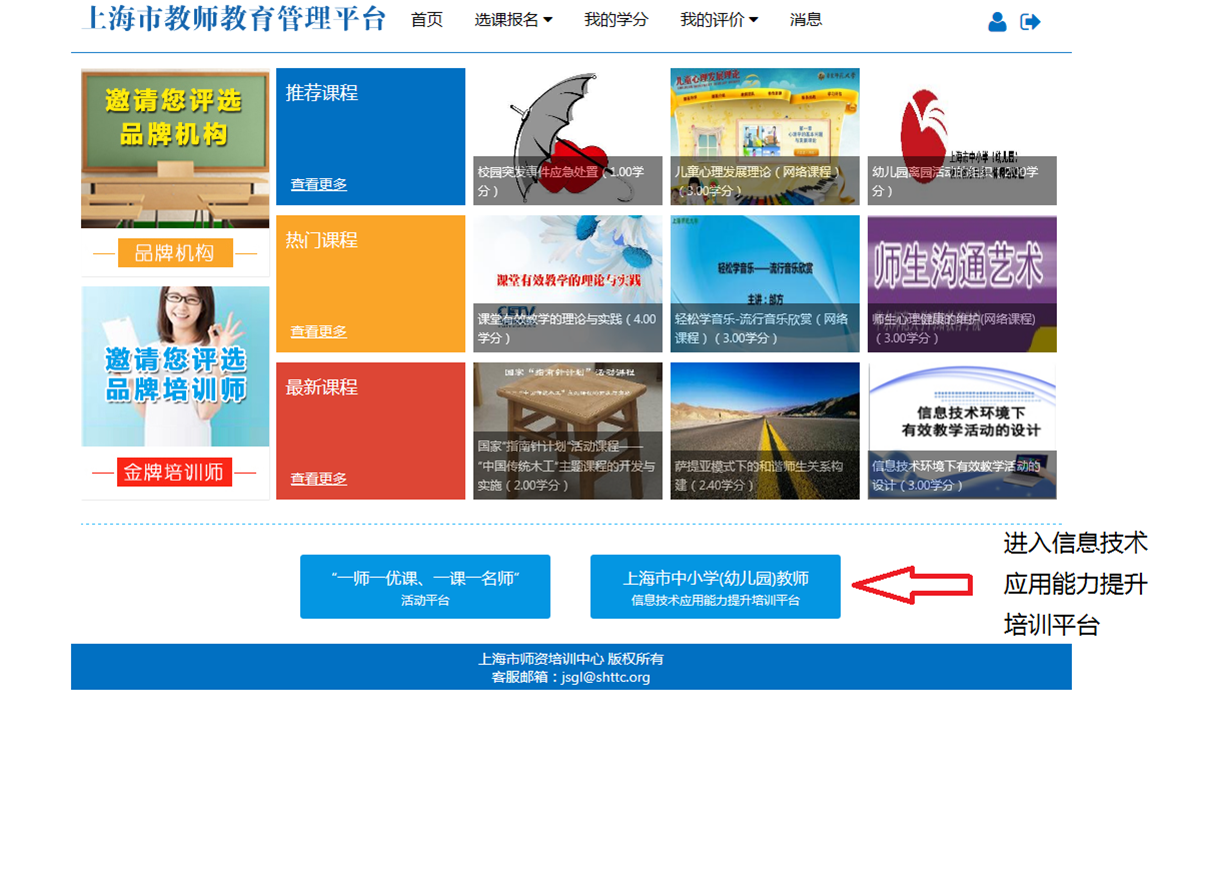 也可直接输入网址:teacher.shlll.net
进入信息能力技术平台
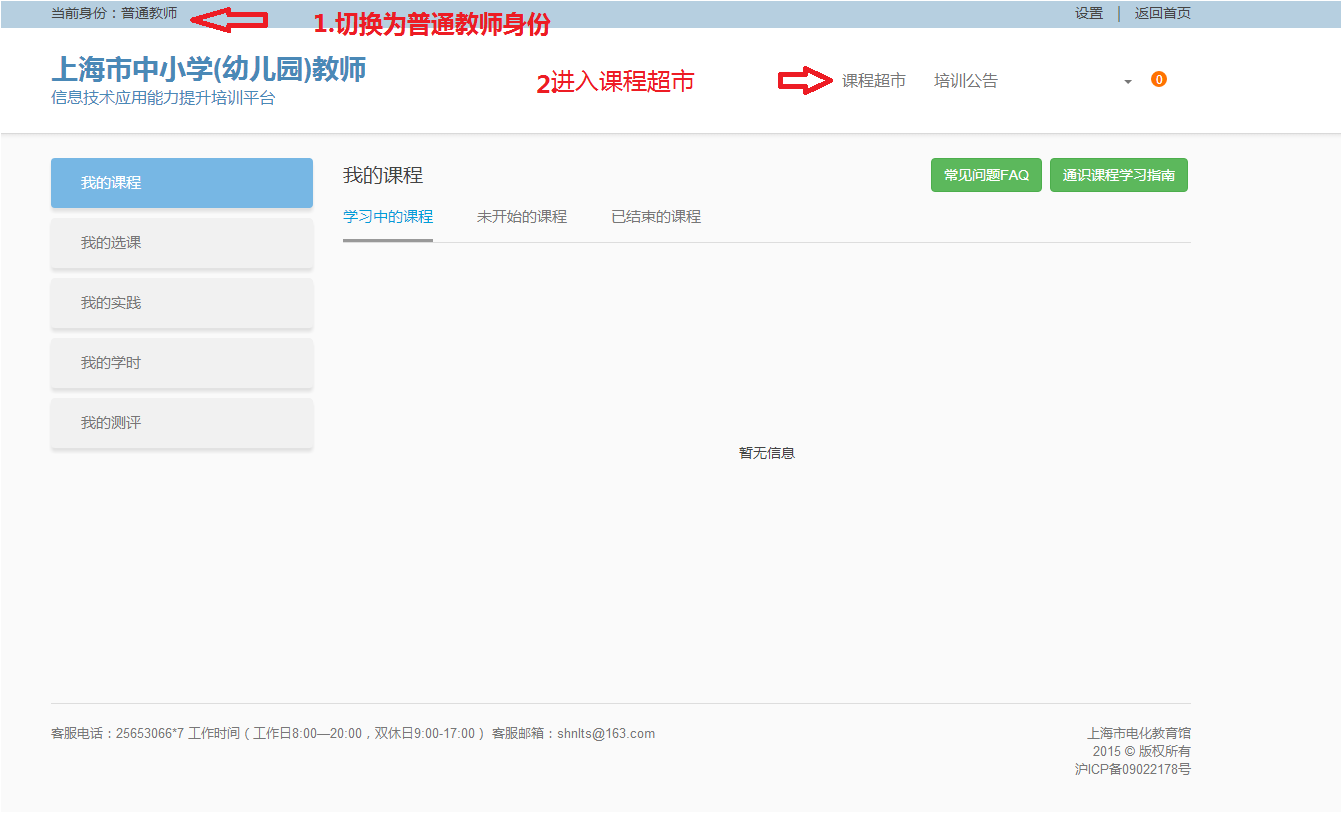 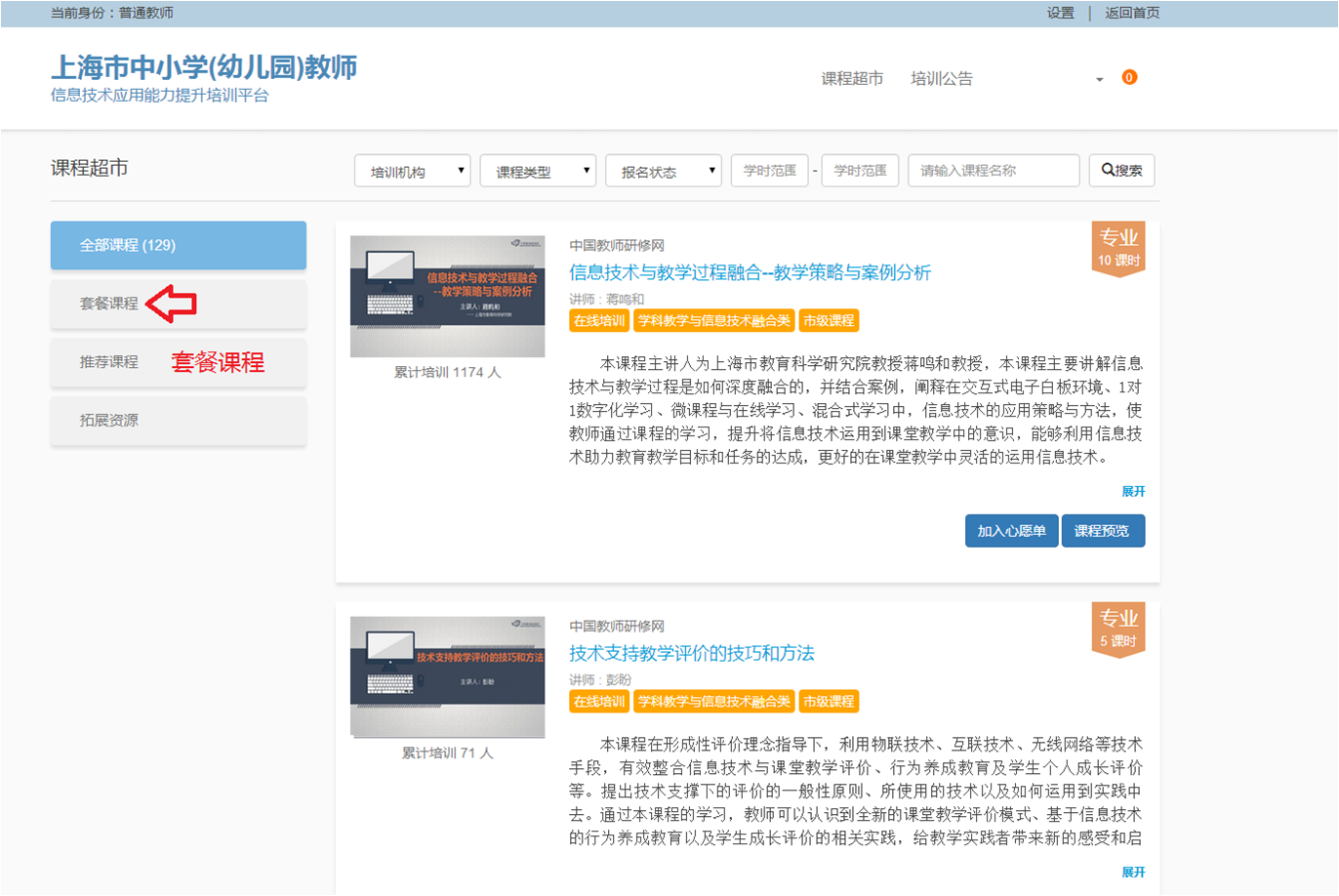 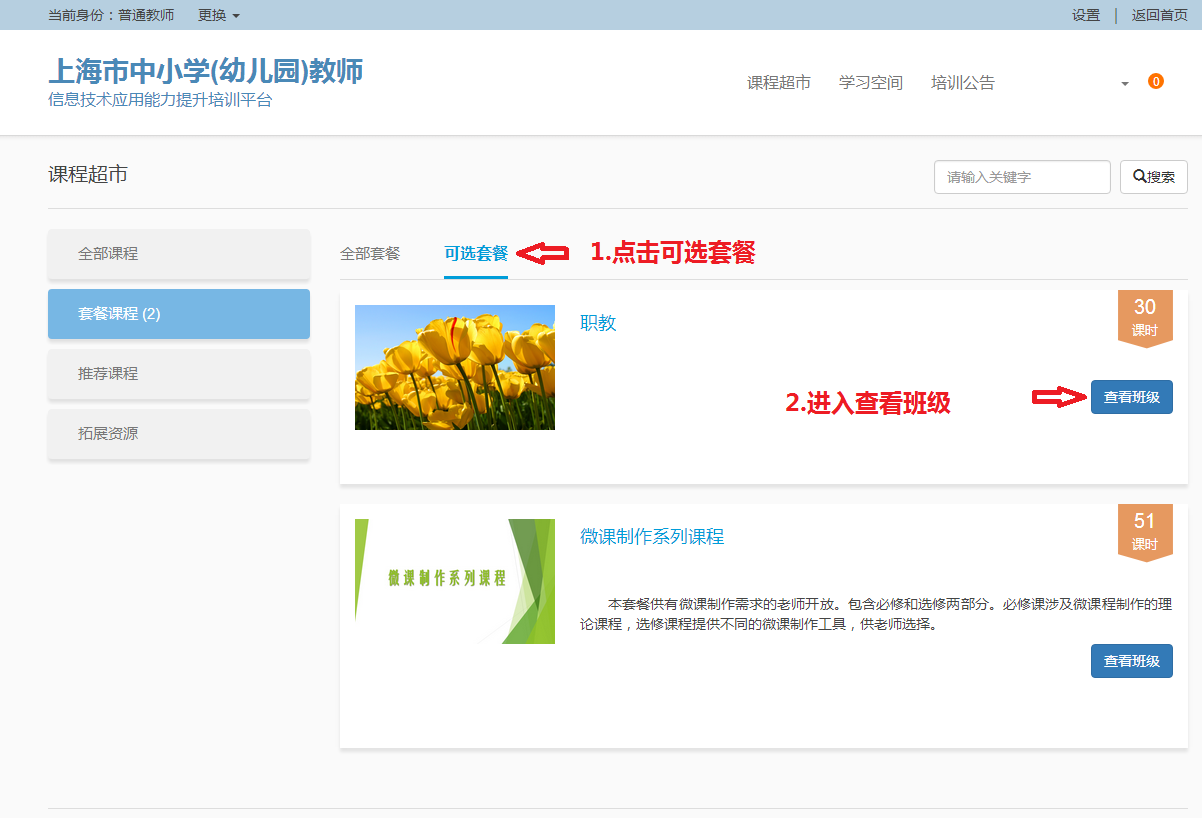 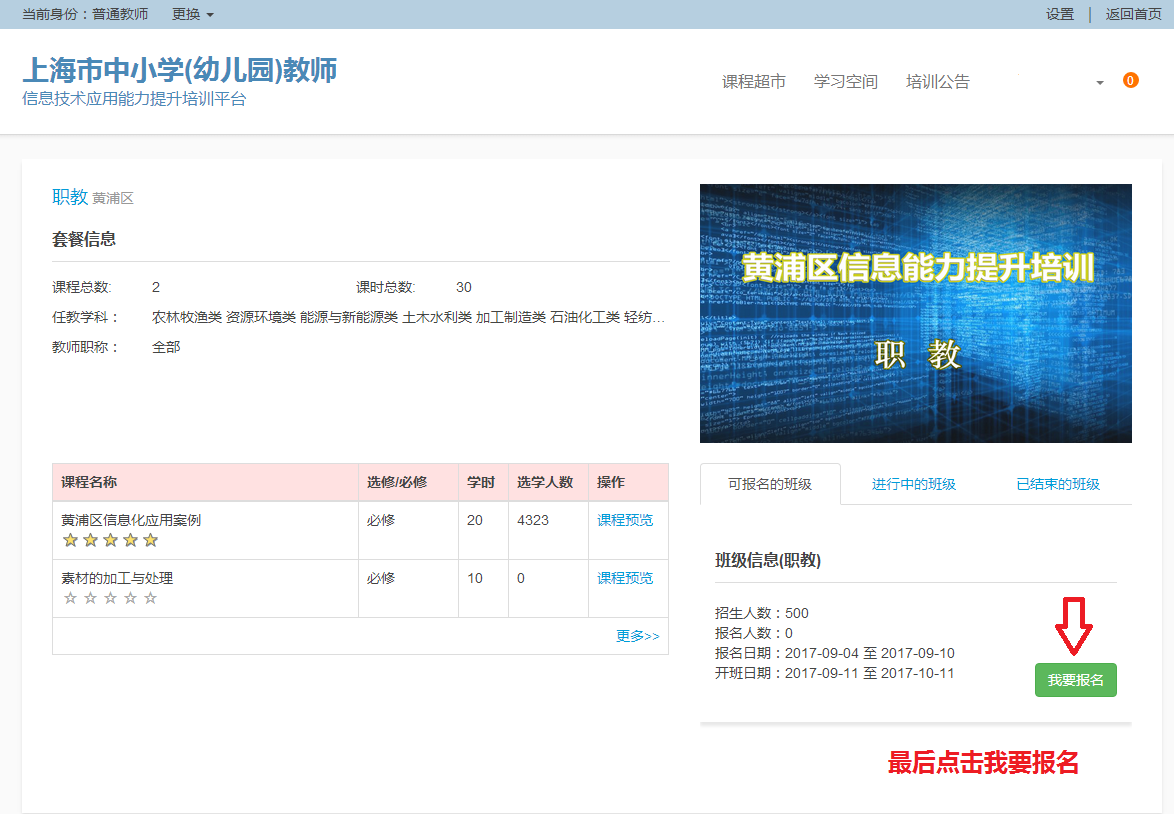